Revolution ! Le soin de la peau des bébés ne sera plus jamais le même
Isabel Sandra
Laboratoires Expanscience
1
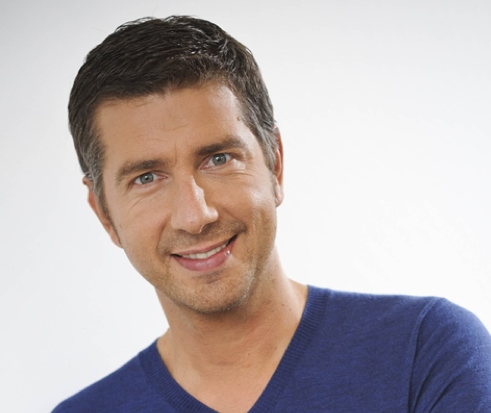 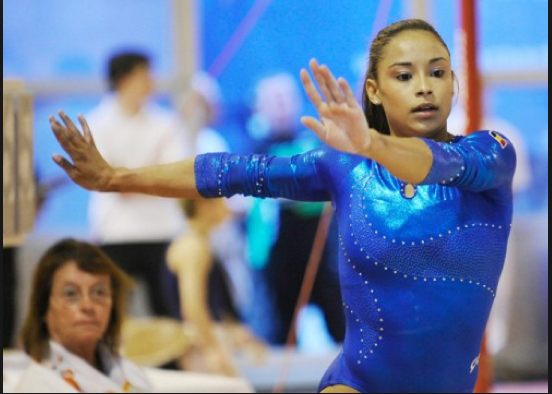 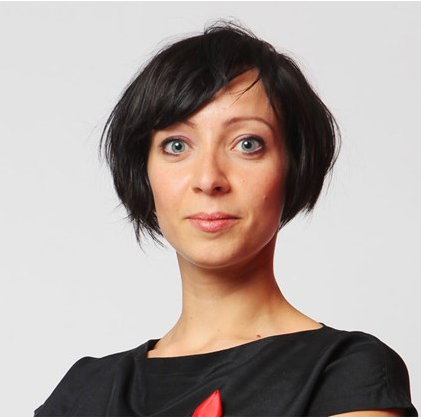 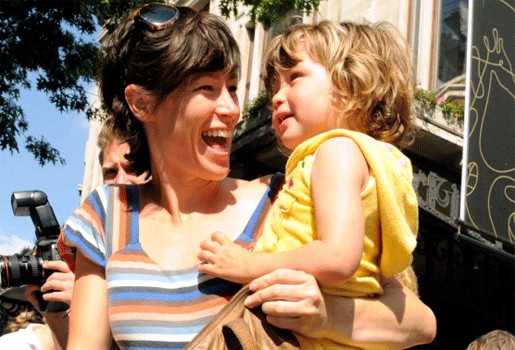 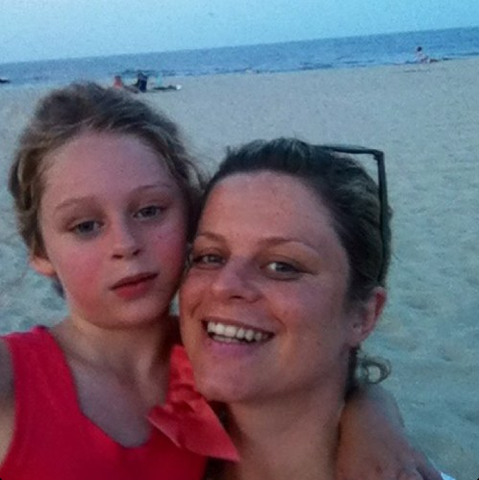 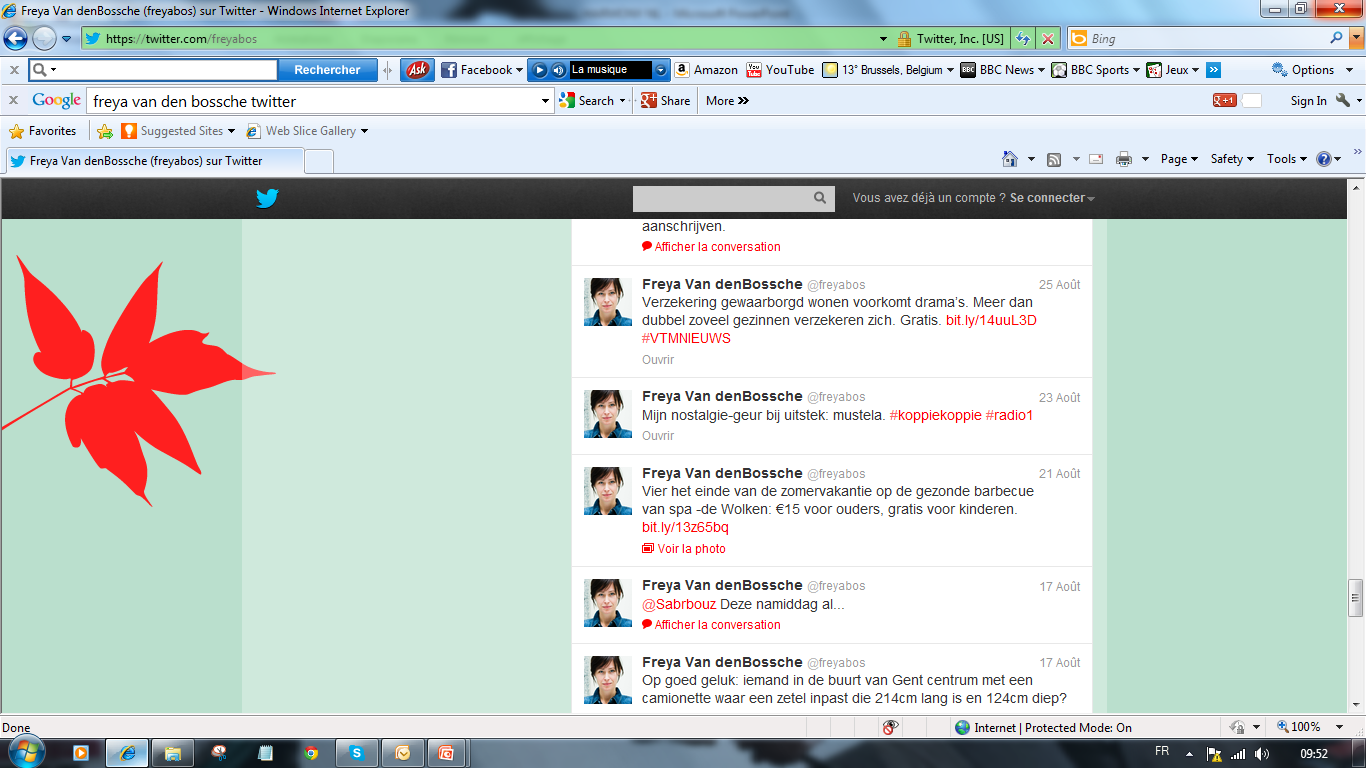 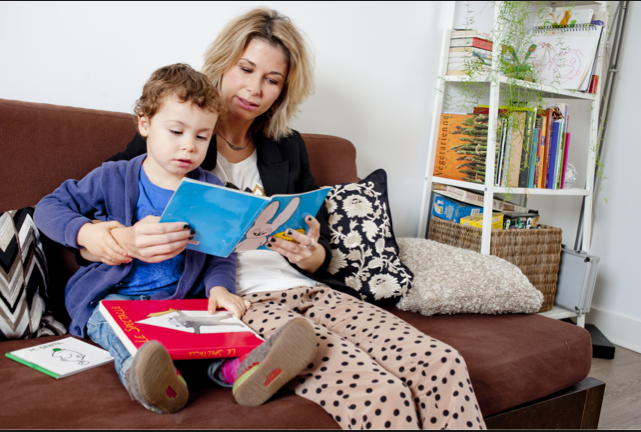 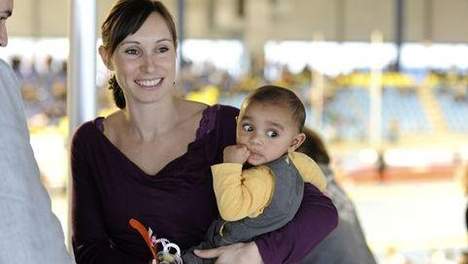 2
MUSTELA UNE NOUVELLE PAGES’OUVRE…..
3
[Speaker Notes: Bonjour à toutes et à tous. Vous l’avez compris avec la présentation de l’équipe IRD, une nouvelle page se tourne pour Mustela…]
UNE INNOVATION DE RUPTURE
Avec 10 ans de Recherche fondamentale
6 brevets
15 publications et communications
Des technologies d’avant-garde
Mustela révolutionne la façon d’innover, concevoir et développer les produits Bébé en découvrantet s’appuyant sur
les mystères du développementde la peau du bébé
4
La nouvelle HistoireMustela Bébé
5
[Speaker Notes: Pour répondre à ntous ces défis, Mustela a besoin d’écrire une nouvelle page de son histoire]
La nouvelle histoire de Mustela Bébé
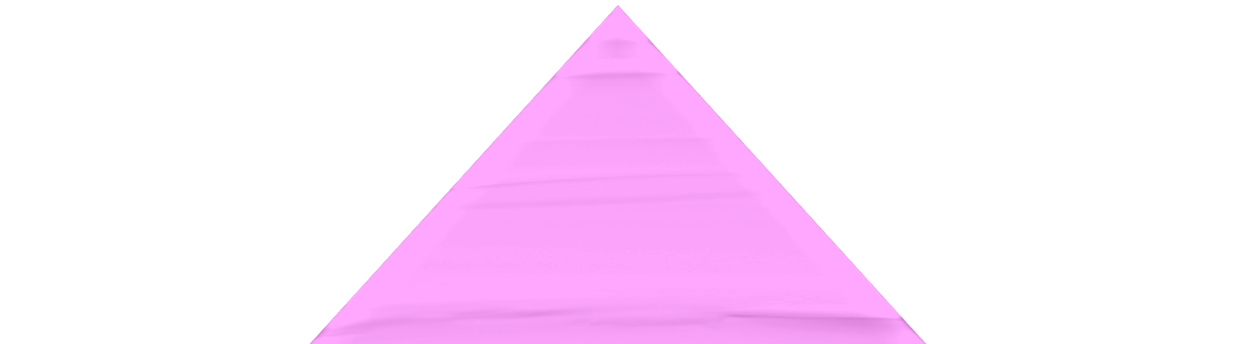 Unehistoirescientifique
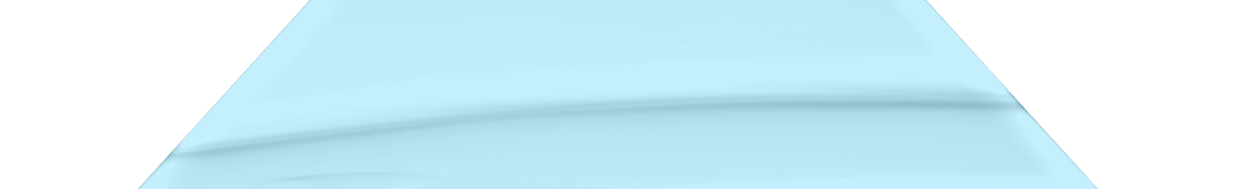 Une histoire d’innocuité, naturellement !
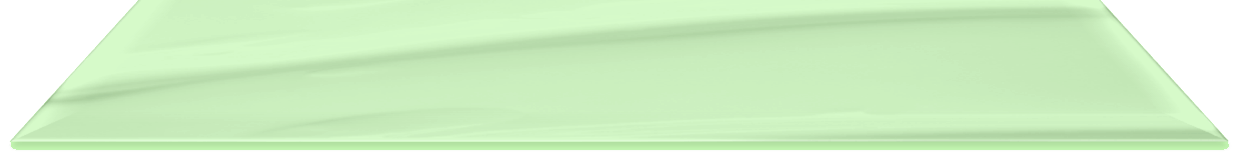 Une histoire de sensorialité
Une histoire de responsabilité
6
[Speaker Notes: 1.  Capital émotionnel : clé car inhérent à la catégorie; spécialiste du bébé; rester fidèle à ce que l’on est; point à  consolider

2. Innocuité / naturalité : un travail de fond sur le long terme; il n’y a jamais d’acquis  inscrire la marque dans un schéma de progrès permanent sur la naturalité

3. Expertise dermato à remettre au cœur de MBB, à notre façon (en nous appuyant sur notre ancrage bébé + slide ‘expert’). 2 univers dans lequel nous ne voulons pas amener la marque : la froideur dermatologiques des marques blanches et la technicité à outrance (à la L’Oréal)

4. Démarche RSE : pas un avantage concurrentiel en soir; crédibilise et potentialise le discours]
Le Perséose d’Avocat
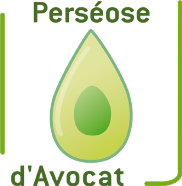 Actif naturel responsable bio-sourcé
Filières d’approvisionnement soutenables
Procédé éco-conçu et issu de notre expertise en biologie végétale

Actif biomimétique : cohérence et dialogue entre la biologie végétale et la biologie cutanée
Action complète et unique de la surface à la profondeur
Renforce la barrière cutanée et le niveau d’hydratation
Lutte contre les agressions
Préserve le capital cellulaire
7
Une première pour une marque leader Bébé
Des textures  très  agréables et bien appréciées de nos consommateurs
Des produits  avec  en moyenne   
92% d’ingrédients 
d’origine naturelle .
Éviction de certaines matières premières.
Intégration d’un principe actif unique.
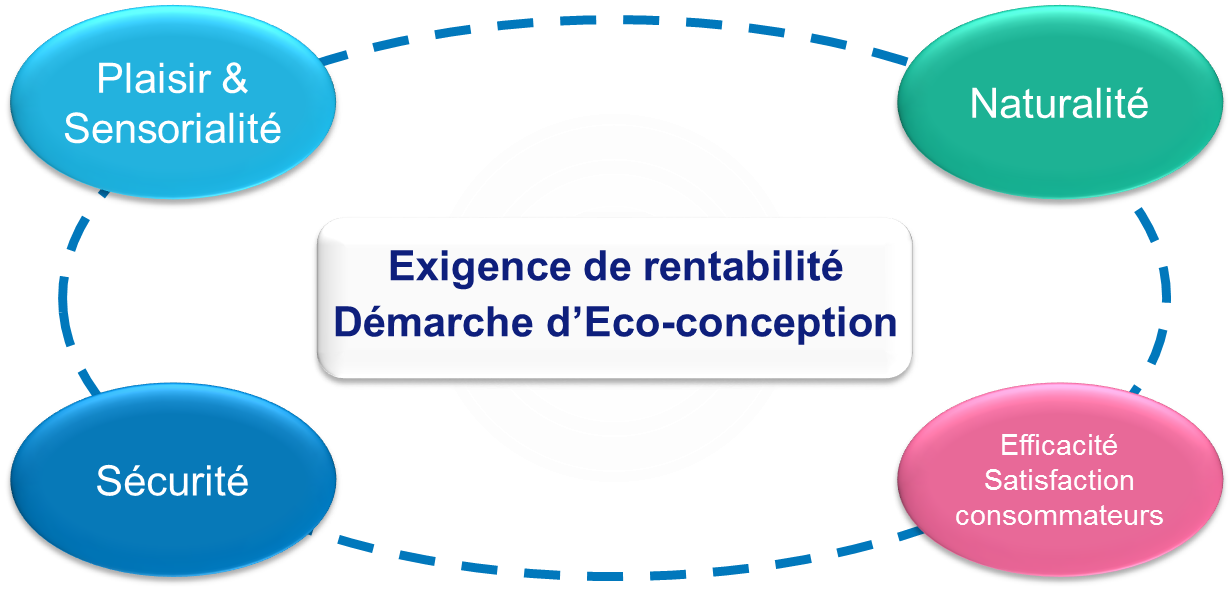 Intégration des connaissances
d’E.V.E.I.L. et d’un actif unique
le perséose d’avocat dans nos formules
De vraiesperformances produits avec des résultats  très  satisfaisants
Des résultats de tests de sécurité  toujours aussi bons
8
Mustela vous propose une gamme complète
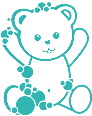 BAIN
Nouveau segment
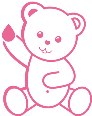 SOIN
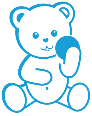 TOILETTE
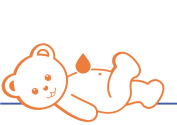 Bien-être
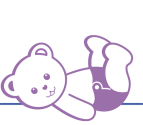 change
9
MUSTELA BEBEExpertise Dermatologique 10 années de recherche
RECHERCHE 
FONDAMENTALE
BIOLOGIE
 VEGETALE
BIOMIMETISME
FORMULATION
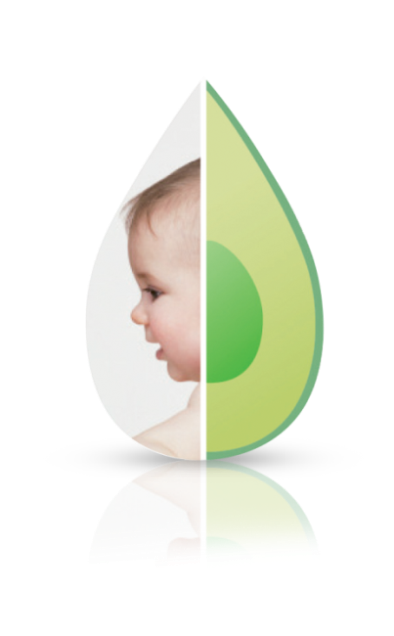 EFFICACITE
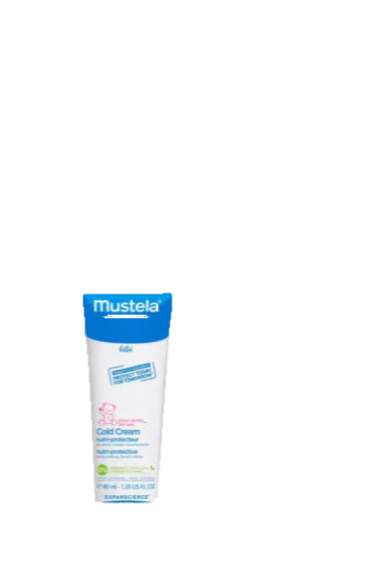 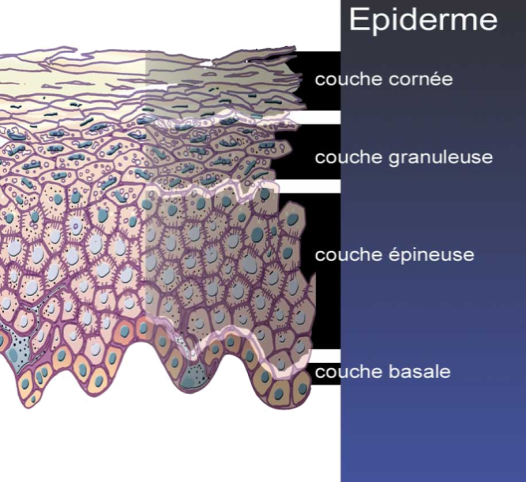 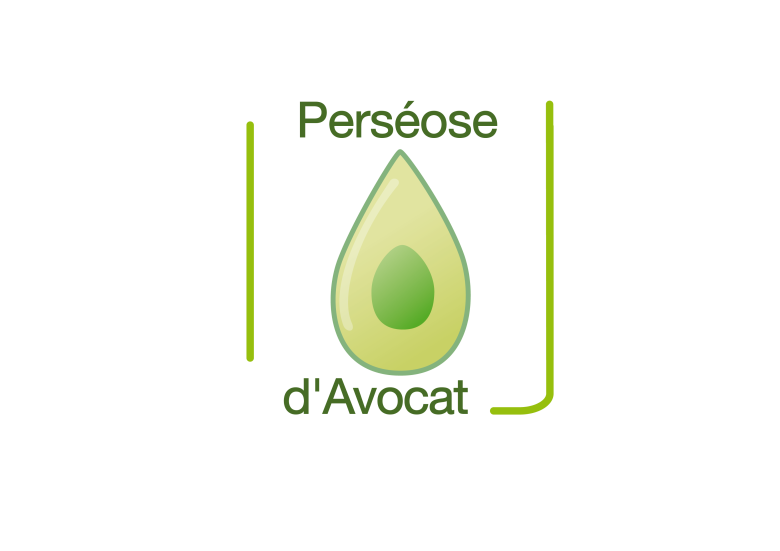 DEPUIS LA BARRIÈRE
PLAISIR
NATURALITE
Préserve la capital 
cellulaire de la peau
1ère Mondiale 
Dès la naissance
Efficacité et 
Haute tolérance
JUSQU’AUX 
CELLULES SOUCHES
Participez à la REVOLUTION!
11
[Speaker Notes: Bonjour à toutes et à tous. Vous l’avez compris avec la présentation de l’équipe IRD, une nouvelle page se tourne pour Mustela…]
SEPTEMBRE
Lancement de Mustela sur Facebook, Twitter & YouTube



Lancement du nouveau site & site mobile
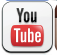 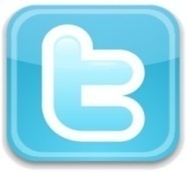 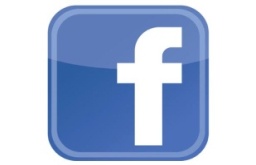 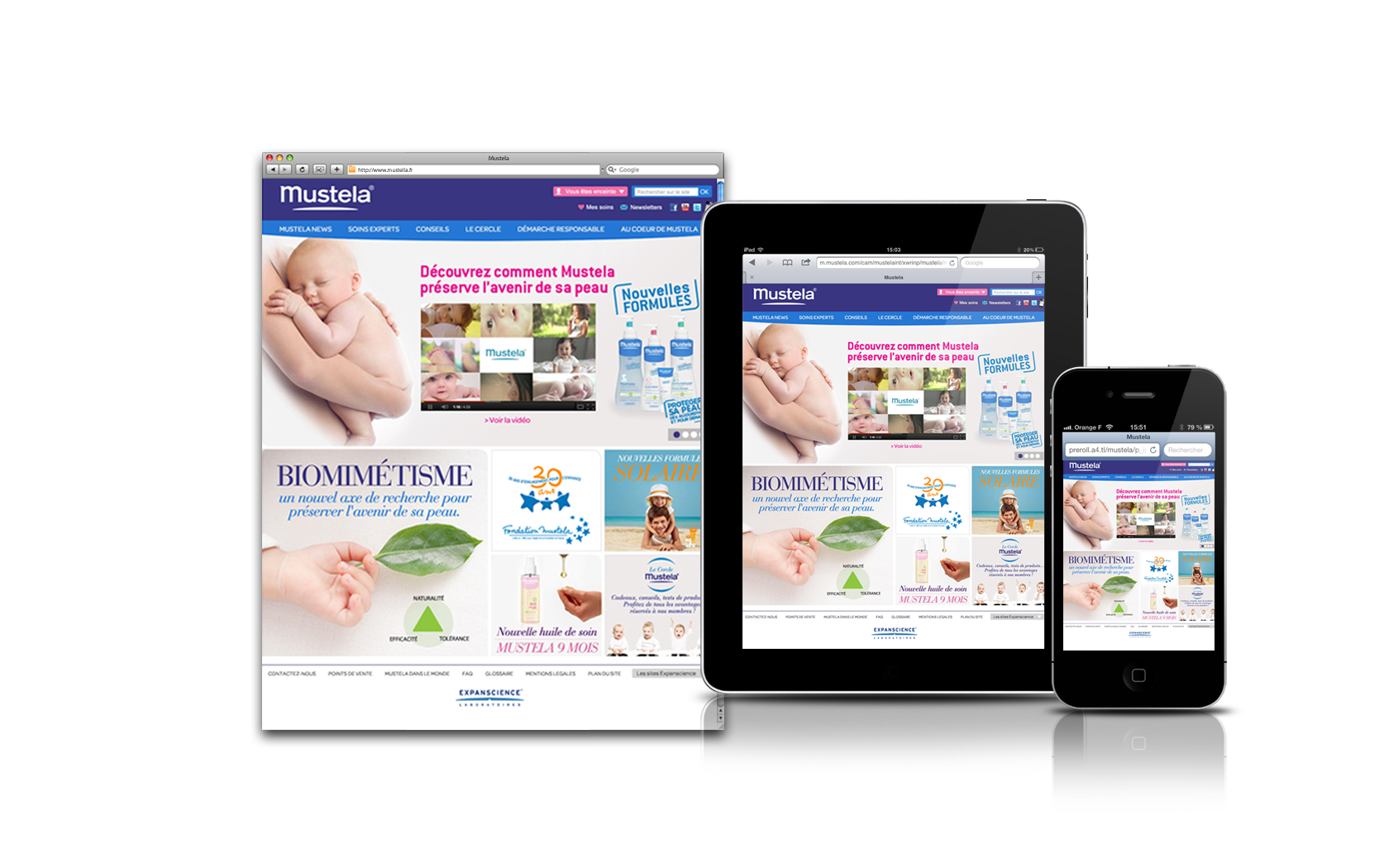 SEPTEMBRE
Concour sur www.mustela.be
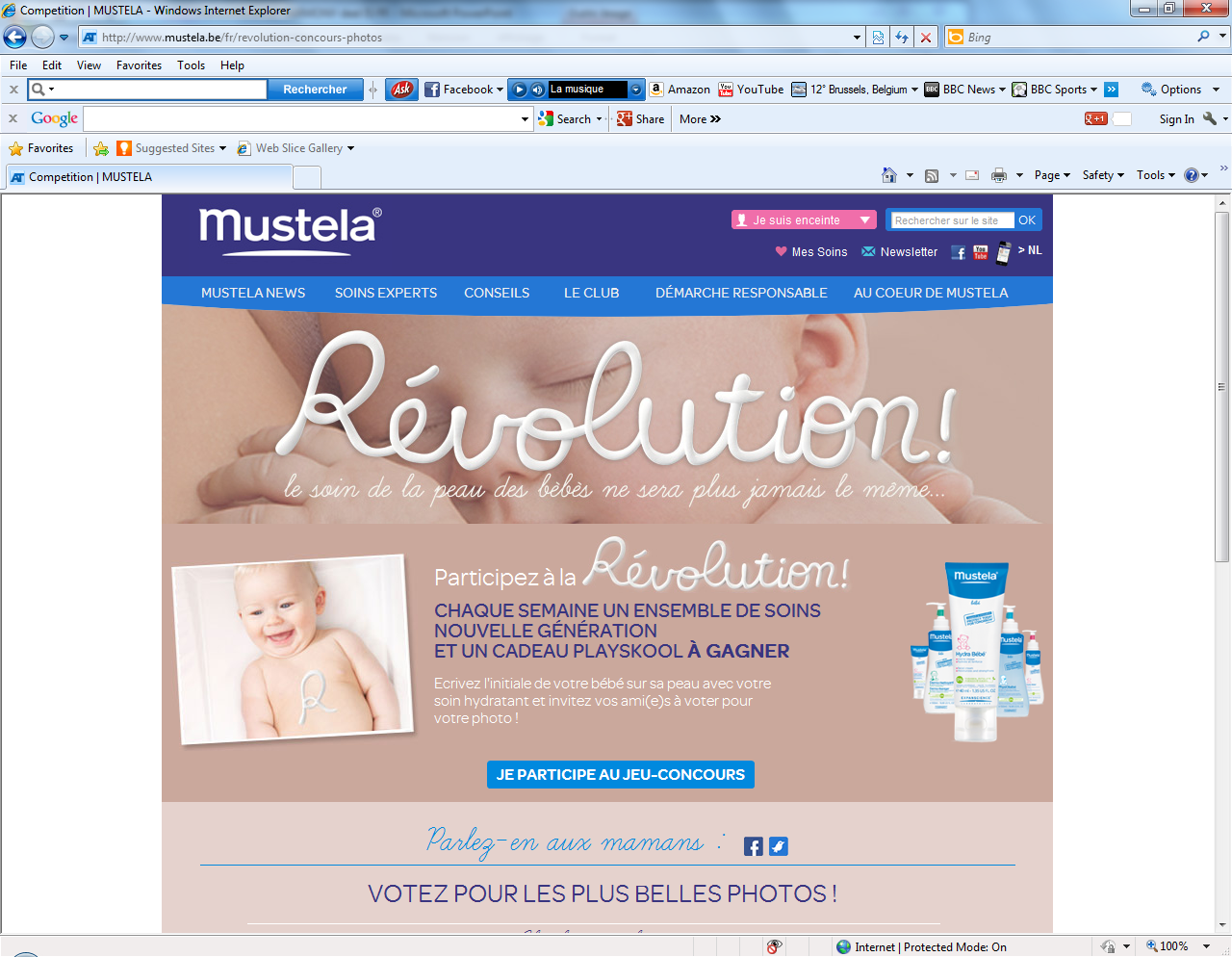 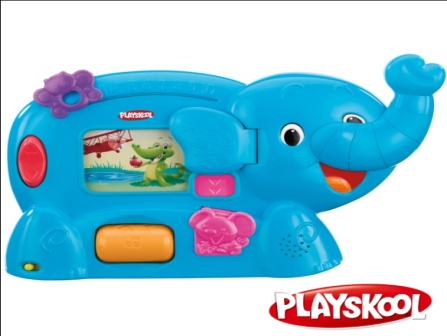 OCTOBRE 2013 = MOIS DE MUSTELA BEBE!!!
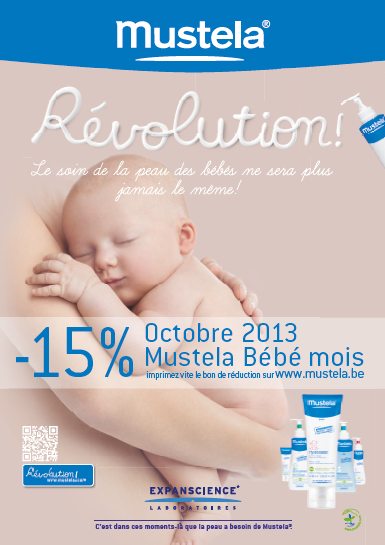 -15% Sur la gamme complète Mustela Bébé!
Non limité en quantité!
En plus de la réduction offerte par le pharmacien!
SEPTEMBRE-OCTOBRE
Babydays : Concour en partenariat avec Playskool
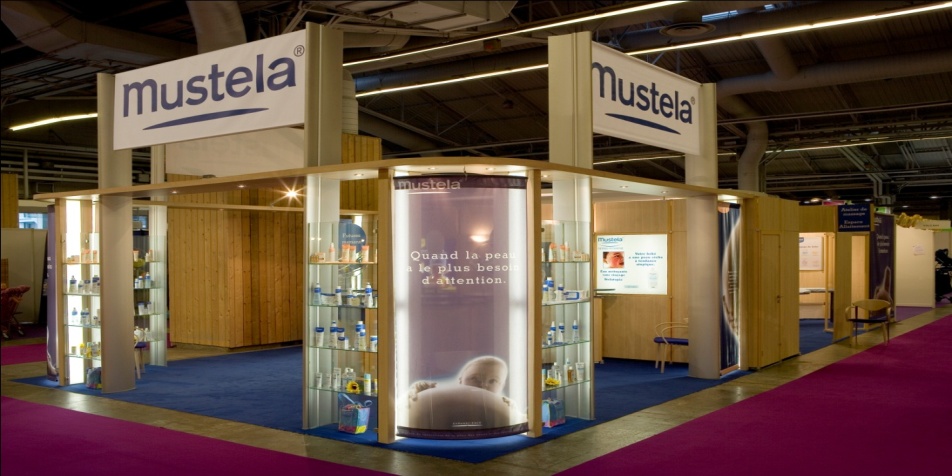 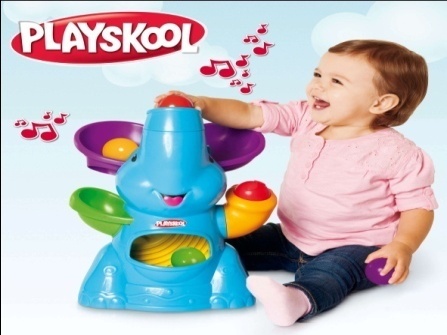 SEPTEMBRE-DECEMBRE
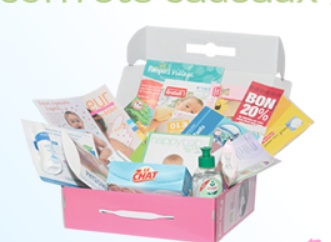 La Boîte Rose


Actions Club Mustela
Newsletters
…
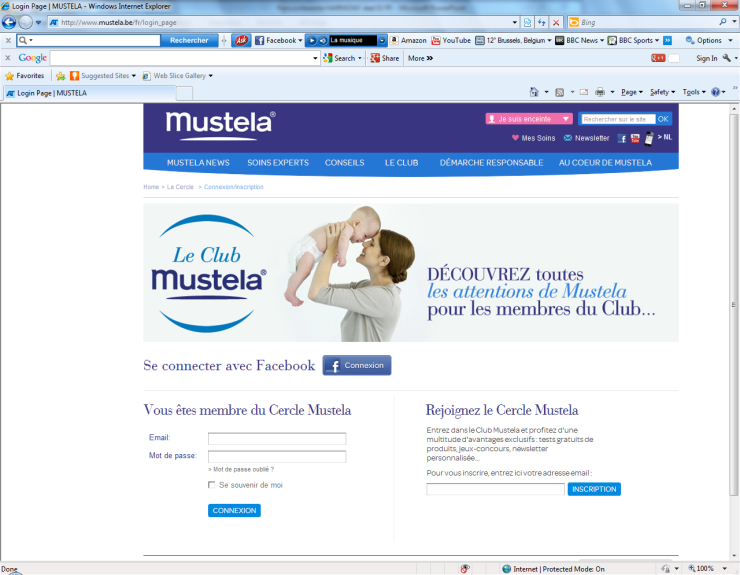 16
QUESTIONS?
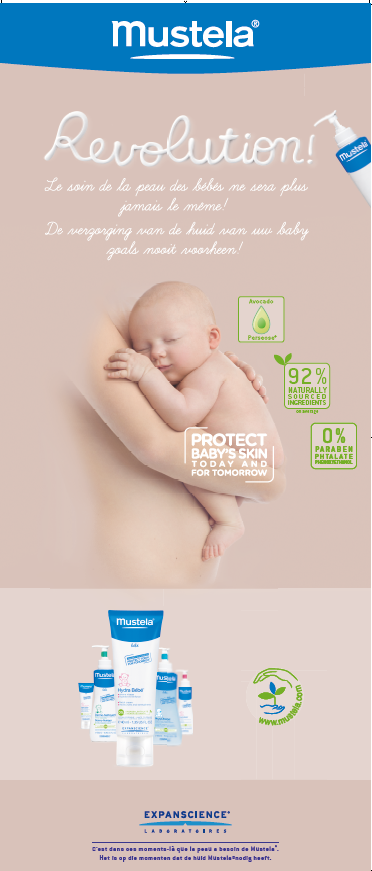 17